Ibadah in Islam
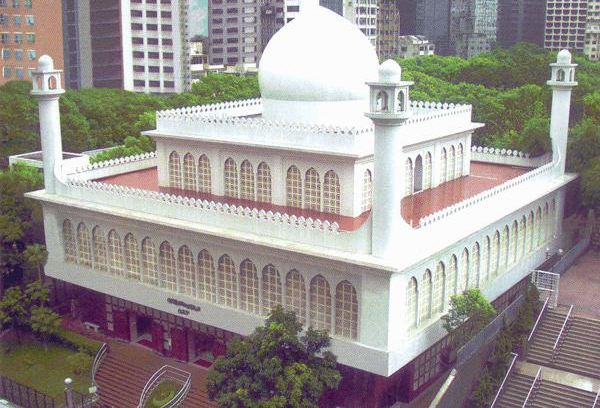 Shuaibu Noohu Alim
 Senior Imam Kowloon Masjid


21st June, 2014
1
Topics to be Covered
What is Ibadah?
2
WHAT IS ISLAM?
Comes from an Arabic root word meaning "peace" and "submission."   

The religion of Islam is the acceptance of and obedience to the teachings of God which He revealed to His last prophet, Muhammad.
What are the Five Pillars of Islam?
Islam has five basic duties which Muslims must perform, which are called the Five Pillars of Islam. 

 Shahadah: declaration of faith 
 Salah: five daily prayers
 Zakah: giving charity 
 Sawm: fasting during the month of Ramadan
 Hajj: pilgrimage to Makkah
Every Muslim tries to carry out these five things, by carrying out these duties it helps the Muslims put their faith into action.
4
Pillar 1: Shahadah
This Pillar is believing and saying the words: 

“There is no god but Allah, Muhammad is the messenger of Allah.”

Shahadah is the first duty of a Muslim. A person becomes a Muslim by reciting and believing in Shahadah.
5
Pillar 2: Salah
Salah is the five daily prayers which need to be offered at set times during the day. Before offering Salah Muslims need to prepare themselves by making sure they are clean. They do this by carrying out Wudu (ablution), which is washing themselves. All Muslims stand upright on their prayer mats facing Ka’bah in Saudi Arabia. Muslims pray to remember Allah and to be close to Allah.
6
Pillar 3: Zakah
Zakah is an act of worship - Ibadah.

 Zakah is giving money to the poor.

 Zakah is paid once a year by those Muslims who have more money than they need to spend.

Zakah is paid to help the poor, the needy and people in trouble or difficulty. Giving Zakah creates love between rich and poor.

 Paying Zakah encourages Muslims to be honest of their earnings and keeps them clear of selfishness.
7
Pillar 4: Sawm
Sawm means fasting during the month of Ramadan every year. Ramadan is the ninth month of the Islamic calendar. Fasting is not eating and drinking during the day while the sun shines. Muslims fast to gain Allah’s favour and to keep themselves away from greed and selfishness. At the end of Ramadan Muslims all around the world celebrate the festival of Eid-ul-Fitr, a day of joy and  thanksgiving to Allah. On this day Muslims offer special prayers and thank Allah for His blessings and mercy.
8
Pillar 5: Hajj
Hajj is a visit to the Ka’bah, the house of Allah in Makkah by those Muslims who can afford the trip and are physically fit. 

 Hajj is performed during the twelfth month of the Islamic calendar.

 The Muslim community from all over the world go there every year. A Muslim tries to make the pilgrimage at least once in their life time. 

 During Hajj Muslims celebrate the festival Eid-ul-Adha.
9
What is Ibadah?
The meaning of "ibadah" in the Arabic language is obedience, submission, and humility. 

The "ibadah" in Islam means: The ultimate obedience, the ultimate submission and the ultimate humility to Allah (S.W.T.) along with the ultimate love for Him.
10
What is Ibadah?
Surat Adh-Dhāriyāt (The Winnowing Winds) - سورة الذاريات 
51:56 to top 
And I did not create the jinn and mankind except to worship Me.
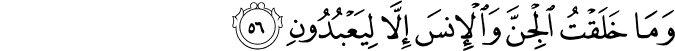 11
WORSHIP (IBADAH)
Islam requires us to submit our lifes completely to Allah, as the Quran instructed the Prophet Muhammad to do:

"Say (O Muhammad) my prayer, my sacrifice, my life and my death belong to Allah; He has no partner and I am ordered to be among those who submit, i.e.; Muslims." (6:162-163)
THE CONCEPT OF WORSHIP
A comprehensive concept that includes all the positive activities of the individual. This of course is in agreement with all inclusive nature of Islam as a way of life.

It regulates human life at all levels: individual, social, economic, political and spiritual. That is why Islam provides guidance to the smallest details of one's life on all these levels.
What is Ibadah?
From this definition of "ibadah", we realize that the "ibadah" in Islam must meet two conditions:

First: Following what Allah (S.W.T.) has legislated and what His messenger has called for, in commands, in prohibitions, in halal and in haram. This is what represents the obedience and submission to Allah (S.W.T.).
Second: Following what Allah (S.W.T.) has legislated must be coming from a heart full of love to Allah, The Most High.
14
What is Ibadah?
The concept of "ibadah" that Allah (S.W.T.) has created man for, and made it his purpose in life, and his mission on earth; is a comprehensive and complete concept that encompasses all aspects of man’s life.

The comprehensiveness of "ibadah" for all deen:
The comprehensiveness of "ibadah" for all aspects of this life: 
"Ibadah" is following exclusively the system of Islam and its legislation:
The useful social activities are considered as "ibadah" to Allah 
Making a living is considered as "ibadah" to Allah
Even the activities that man initiates out of his nature to satisfy his desires are considered as "ibadah" to Allah
15
The comprehensiveness of "ibadah" for all deen:
"The "ibadah" is a collective noun that includes every thing that Allah (S.W.T.) loves and accepts from sayings and the physical acts; the hidden (acts by heart) and the openly (acts by limbs). The acts by limbs include the prayer, zakah, fasting, hajj, straight talk, loyalty (returning someone’s possessions to them), kindness with parents, having good accord with relatives, keeping promises and treaties, enjoining what is good and forbidding what is evil, fighting against the kuffar and the hypocrites, kindness with the neighbor, with the orphan, with the poor, with the wayfarer, with the animals, supplication, remembering Allah, reciting Qur’an, and all things of this nature are from "ibadah."
16
The comprehensiveness of "ibadah" for all deen:
The acts by heart include the love for Allah and His messenger, fear of Allah, asking Him for forgiveness, Having sincerity to Him alone in deen, being patient, thanking for His blessings, accepting His judgment, depending on Him, hoping for His mercy, fear from His punishment, and all things of this nature are from of ibadah worship." All this is supported by an abundant number of evidences from the book of Allah (S.W.T.) and the sunnah of His messenger (S.A.W.).
17
The comprehensiveness of "ibadah" for all aspects of this life:
Allah (S.W.T.) says in surat Al-Ahzab, (verse 36), what can be translated as, "It was never for a believer; man or woman, when Allah and His messenger make a verdict about some issue, that they will have the choice in their situation." 

In surat An-Noor, (verse 51), Allah (S.W.T.) says what can be translated as, "The saying of the believers, when they are called to Allah and His messenger to judge among them, is nothing but we heard and obeyed."
18
The comprehensiveness of "ibadah" for all aspects of this life:
Also in surat An-Nisa’, (verse 65), what can be translated as, "No, by your Lord, they will not believe till they make you a judge in what went wrong between them, then they shall find no grudge within themselves from your judgment, and totally submit."

Allah (S.W.T.) says in surat At-Tawbah, verse (31), what can be translated as, "They took their priests and their monks as their gods instead of Allah and also the Christ, the son of Mariam. And they have not been ordered but to worship the one God. There is no god except Him. Glorious and high is He above what they associate with Him."
19
The useful social activities are considered as "ibadah" to Allah
If they were meant to be for the sake of Allah (S.W.T.). They are so many in the Qur’anic verses and in the sayings of the prophet (S.A.W.) among which: Solving problems between people, visiting the sick, helping the poor, removing obstacles (like rocks, fallen trees due to hurricanes, banana peels....) off the road, supporting the oppressed, having justice between two people, helping people in their needs, the good word, even treating the animals kindly, and all things of this nature.
20
Making a living is considered as "ibadah" to Allah if the following conditions are met:
1. The work has to be allowed in Islam.

2. The work has to be accompanied by a good intention.

3. The work has to be performed with excellence.

4. The work has to be within the limits of Allah. So, there must be no room for injustice, disobedience of Allah or mistrust.

5. The work must not keep someone away from his deen obligations like prayer, Fasting,
21
Even the activities that man initiates out of his nature to satisfy his desires are considered as "ibadah" to Allah
If the intention was good and the satisfaction was in the limits of Islam. The prophet (S.A.W.) said what was reported by Imams Muslim and At-Tirmithi, "With the sexual intercourse that you have (with your wives) is a charity", the companions asked the prophet: "We satisfy our desires and yet we get a reward from Allah?" The prophet (S.A.W.), then said: "What do you think if your desire was fulfilled in a forbidden way? Will there be a misdeed?" They replied: "Yes", then the prophet (S.A.W.) said: "So, if he fulfilled it in an allowed way, he has a reward for it."
22
WHERE ARE WE FROM?
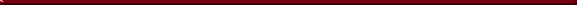 Allah (swt) created us for a purpose:

Do you suppose that We have created you in vain? (Qur’an 23:115)

I created jinns and humankind only so that they may worship me. (Qur’an 51:56)

BUT WHY DOES ALLAH WANT OUR WORSHIP?

 What is “worship” (`ibadah)?
 How do we worship Allah?
 Why should we worship Allah?
WHERE ARE WE FROM?What is worship?
Worship of Allah involves:
BELIEF: that we are absolutely,                                        100% creatures that are grateful                                        and dependent upon a                                                    Creator who controls all aspects of                                         our life, but who gave us FREEDOM                                               in this world to fulfill a RESPONSIBILITY
PRACTICE: living our lives in                          accordance to our beliefs
WHERE ARE WE FROM?How do we worship Allah?
Imam al-Husayn (a) explains the verse
I created jinn and humankind only so that they worship Me (Qur’an 51:56)
as
I created jinn and humankind only                           so that they know and understand                                      Me
 True worship of Allah (swt) =                                                     gaining knowledge of Allah (swt)
Knowledge of Allah
[Speaker Notes: 6th Imam (a): The most excellent and most necessary obligation incumbent upon man is knowledge of the Lord, and acknowledgement of one's servitude to Him.
what does it mean to gain knowledge of Allah (swt)? one can make an analogy to seeing. suppose that you want to pay attention to something. often times you would bring it closer or you would go close to it so you can observe it better. now here it is seeing not with the eyes but with the heart. that is why the hadith of the prophet says worship your Lord as if you see Him, and if you do not see Him, then know that He sees you. Or Imam Ali (a) was asked: do you see your Lord? He (a) said: I would not worship a Lord that I could not see. 
Slide 9: aside from the definition of ibadah given in Fiqh and Fuqaha (I sent you the link to this list time), ibadah can also be defined as Taa`ah (obedience to Allah) + Tasleem (surrender to the will of Allah). if you love someone or something, you will obey it and surrender your will to it. for example, if there is a person who is in love with something of this world (you can choose a good example), you'll find that he obeys it (meaning that he follows it and uses it as a guide to make decisions on what to do and how to do things) and surrenders it (he lets it dominate his thinking). If there is someone who loves Allah (swt) because of the gratitude he has to Him for all that He has given, and he loves Allah (swt) because He is the source of all perfection, then he will obey him and surrender his will to Him.]
WHERE ARE WE FROM?How do we worship Allah?
How to gain knowledge of Allah (swt):
 Reflect upon His most perfect Names
 Following the guidance (Qur’an, Prophet, Ahlul -Bayt) He has given us and understand where we are (more later)
 Practice those acts of worship which he has prescribed that will help us to believe in Him
[Speaker Notes: the goal of the obligations we have for doing certain actions is to "make our lives confirm with our beliefs" (Doctrines of Shi'i Islam, 3)- The substance of the message delivered by God's Prophets can be summarize under two headings, belief and action- human being has free will...the gateway to the transcendent path of right guidance leading back to God is always open to man; it is only at the moment of death that it closes, that is when repentance is no longer accepted (Doctrines 10) 
Slide 10: gaining knowledge of Allah (swt) - another way of saying this is that you gain awareness of the presence of Allah (swt) in all matters of place and time. In du`a 1 of Sahifa Imam al-Sajjad (a) refers to this type of knowledge and awareness of Allah (swt):Praise belongs to God, for,           had He withheld from His servants the knowledge to praise Him                     for the uninterrupted kindnesses                               with which He has tried them                     and the manifest favours                               which He has lavished upon them,           they would have moved about in His kindnesses                     without praising Him,           and spread themselves out in His provision                     without thanking Him.            Had such been the case,                     they would have left the bounds of humanity                               for that of beastliness                     and become as He has described in the firm text of His Book:                     They are but as the cattle—nay, but they are further astray from the way!]
WHERE ARE WE FROM?Why do we worship Allah?
Worship does not benefit Him.
Allah (swt) tells us in the Qur’an:
He who PURIFIES his soul/spirit/self is SUCCESSFUL (Surat al-Shams)
(The one who is successful) remembers the name of his Lord and says his prayers. (Surat al-A`ala)
Worshipping Allah (swt) leads us to:
	Self purification, 
	Success, 
	Fulfilling the GOAL OF LIFE (more later)
[Speaker Notes: worship does not benefit Him since He is from need because if He was in need then He would be imperfect.
- in general, when you do something you want to do it successfully. so let us see if the way that Allah (swt) has defined success involves worshipping Allah (swt). in adhan/iqama we say "hayya al-falah" which is hasten towards success. means that salaat is a form of success. then in the qur'an we see that success is tied towards purification of the soul, salaat, and remembering the name of Allah. 
as far as the tazkiyaat al-nafs is concerned (purification of soul), this has to do with ethics. the other two (salaat +  remembrance) have to do with ibadah. to understand basics of ethics,
- example of name of Allah is al-tawwab (you have commentary for this). Or al-salaam. People in america are looking everywhere for peace after 9/11: rock concerts, candlelight vigils, memorial services, curtailing personal freedom, cracking down on immigrants, fingerprinting Muslims, having your neighbors spy on you. but they do so without any sense of spirituality, while the true source of peace is al-Salaam. Quran 59;23 this name of Allah is given along with other names of Allah.]
WHERE ARE WE GOING? The Purpose of Life
Worship of the elite is done not solely out of fear of hell or desire for heaven 

Allah is worshipped because He deserves to be worshipped – whatever is with Allah is BETTER than what we can get anywhere else

Imam Ali (a) said:
I have not seen anything except that I saw Allah with it, before it, and in it.
[Speaker Notes: slide 20:
 
worship of the elite. this is what imam ali (a) has referred to in his famous hadith of the three times of worshippers. this is reserved for those awliyaa' (saints) who have achieved a high level, but it is a level that is accessible if we only try hard enough. and besides, understanding it is very important since understanding is the first step. 
 
now take something like power/status. a lot of people in this world would like to have power and the reigns of leadership. they see other people who have power or status and envy that person's position in society. they can console themselves however knowing that they will be rewarded in the hereafter with delights beyond imagination. however, the true awliyaa' will look at the type of power/status that is in the hands of people and they will want nothing from it, because they realize that what is with Allah (swt) is better. and in fact they realize that true power lies in the hands of Allah (swt) and it is that which Allah (swt) says in the Qur'an:
 
[3:26] Say: "O Allah! Lord of Power (And Rule), Thou givest power to whom Thou pleasest, and Thou strippest off power from whom Thou pleasest: Thou enduest with honour whom Thou pleasest, and Thou bringest low whom Thou pleasest: In Thy hand is all good. Verily, over all things Thou hast power.
[28:83] (As for) that future abode, We assign it to those who have no desire to exalt themselves in the earth nor to make mischief and the good end is for those who guard (against evil)
these are people who like Imam Ali (a) see only Allah (swt) because he is the provider of all their needs and desires.]
WHERE ARE WE GOING? The Purpose of Life
Peace of paradise not restricted from those who live in this world
Allah (swt) says:

The one who is among those who are near to Allah (al-muqarrabeen) is happiness, bounty, and a garden of delight (Qur’an 56:88)
Indeed in the remembrance of Allah lies the tranquility of the heart (Qur’an 13:28)


Imam Ali (a) says of the Ahl al-Bayt (a):

Our bodies are in this world, but our hearts are in the gardens.

Story of Prophet (s) and companions who feared being hypocrites
[Speaker Notes: slide 21:
 
for these people, pleasure of heaven and escape from hell cannot be their only goal in life. in fact in this world they have access to both of these. for example the qur'an says that those who are near are "happiness, bounty, and a garden of delight". qur'an doesn't say that eventually they will get these things, but rather it says that they are these things right now. and for someone who is occupied with Allah (swt) and knows that what is with Allah (swt) is better than anything you can find elsewhere, it is this person that has tranquility of the heart. this tranquility is what people around the world are searching everywhere for -- they escape on vacations, take world tours, do drugs, etc. to find this tranquility but they are looking in the wrong places. quote of Imam Ali (a) shows that they have access to jannah even in this world. 
 
the theme in this slide is that when you have complete reliance on Allah (swt), things of heaven become accessible to you *in this world*. you don't have to wait til the hereafter. a couple of stories that show this point:
 
- Imam Ali, in a conversation with Kumayl-bin-Ziad, declares that there is no one to whom he may divulge the secret of his heart. But he says there are some individuals in the world who have attained the point of perfect certainty in knowledge and feel that there is no space to separate them from the spirit of certitude. That thing, namely livelihood, which is difficult for men of pleasure and materialists to achieve is tame and easy for them, and what is the source of terror for the former, namely privacy with God, is the means of companionship for the latter. They go along with people but their spirits soar high, and while they are here they are also simultaneously in the next world going through the mystic and devotional pains and communions that Ali had.  (quoted from Perfect Man, available on Al-Islam) 
- It is narrated that one day the companions of the holy Apostle said to him: "We fear to be hypocrites." They were true believers and yet they felt this anxiety. The Prophet asked the reason. They said: "When we come before you, and you preach of God, resurrection and sin, we have a deep feeling of penitence that is so pleasant. But when we leave you and go back to our family, we find ourselves as we had been before. Is this not hypocrisy" The Prophet answered: "No, this is not hypocrisy which is the act of being double-faced. What you describe about is about two conditions of the mind, when it is downcast." Then he continued: "If you remain in the same state as when you are with me, then the angels will shake hands with you, and if it becomes a habit with you, you can walk on water without being drowned."  (Perfect Man)
 
- sometime after karbala 4th imam (a) was put in prison in damascus. a companion came to him and the companion was sad (or crying) because of the state of the imam (a). imam (a) told him not to cry for his state, because the imam (a) was not suffering. the imam (a) put his hand over the companion's face to show him what the Imam (a) was experiencing at that time, and the companion was able to see jannah. 
 
- Imam Ali (a) explains in Nahj al-Balagha about those who are true mutaqeen Nahj al-Balagha sermon 193: "The greatness of the Creator is seated in their heart, and, so, everything else appears small in their eyes. Thus to them Paradise is as though they see it and are enjoying its favours. To them, Hell is also as if they see it and are suffering punishment in it." <-- this is extremely important. it proves without a doubt that paradise/hell can't be the goal of life since awliyaa' can experience these in this world.]
WHERE ARE WE GOING? The Purpose of Life: What does the Qur’an say?
Surely we belong to Allah, and to Him is our return.(Qur’an 2:156)

And to Allah is your eventual destination (Qur’an 35:18)…

O’ human being, it is to your Lord that all your efforts are directed, and you will meet Him (Qur’an 84:6).

 The goal of life is ALLAH (swt).
[Speaker Notes: slide 22:
 
qur'anic verses clearly establish that the goal of life is Allah (swt). and since reaching Allah (swt) is impossible (because we are created and He is Creator), you can say that the goal of life is getting near to Allah (swt). this is in fact why our niyyah in performing ibadah should always be "qurbatan illallaah", to obtain nearness to Allah (swt). du'a kumayl to see the same point, for example near the beginning we say "allahumma innee ataqarrabu ilaykha bi dhikrika" (O Allah, indeed I am trying to get closer to you by remembering you and thinking of you), "ya ghaayata amaalil aarifeen", O' (Thou who art) the last hope and resort of those who acknowledge Thee.]
WHERE ARE WE GOING? The Purpose of Life: What does human nature (Fitrah) tell us?
Human being always craves MORE.
More beauty
More power
More knowledge
What is the extent of this search and desire? 		PERFECTION.
Where can the Ultimate Perfection be found?

 The goal of life is ALLAH (swt).
[Speaker Notes: slide 23:
 
Read section 7 of Soaring to the only Beloved (al-islam.org/soarbeloved) and section 1 (Man's love of perfection) of Hadith 11 in forty hadith. these are excellent introductions to the idea of perfection. you can say that as a byproduct of seeking Allah (swt), a human being will seek to perfect himselves, or in other words be the best human being he could possibly be. but a question arises: if Allah (swt) is Perfect, and we want to attain perfection, are we saying that we want to be God? the difference is illustrated in this bit of poetry quoted by Mutahhari from a Persian ruler: first line was "No one has ever seen beauty like Yusuf's," and the second line was the following: "But He who created Yusuf (Joseph) has the true beauty." shows that a human being like the Prophet (s) can achieve the greatest perfection but this is a different sort of perfection than that of the Creator.]
WHERE ARE WE GOING? The Purpose of Life: Since Allah is the goal of life:
Increasing Belief/Faith + Practice is what we do along the way
Gain a perfect understanding of Tawheed and put that understanding into practice

We work towards human perfection by yearning towards the Most Perfect, and attaining all that the soul can aspire to
Perfect balance of powers and instincts – individual justice
When we ask, Allah will help us attain this goal
[Speaker Notes: slide 24:
 
since goal is Allah (swt), it all comes back to where we started out from, which is Allah (swt) and knowing Allah. this is exactly what Tawheed is all about -- not a theoretical sort of tawheed that you just read about and never put into practice, but a tawheed where you really understand who Allah (swt) is and how He is the source of all perfection and your eventual goal. 
 
the line about perfect balance of powers and instincts -- this is to say if you choose to travel on the path of Tawheed, there are well known steps that the ulamaa' have described for being a "wayfarer" on this path (books like Self Building explain this in detail). one of the main things you have to do is to achieve self purification, and a quick way of understanding this is to say that if human being has all these different "malakah" or senses, like the animal sense, the sense of lust, the sense of imagination, etc., the perfect human being is the one who is able to regulate all these senses with complete and absolute justice over him/herself. for example if you prevent yourself from going out w/ your friends to watch a haram movie, your animal senses tell you you should go because it will be fun and having fun is pleasurable which is a good thing for all animals. but your sense of self justice will realize that this act of yours will have an immediate negative spiritual reaction that will be painful and harmful to your spirit, and throw you on a detour from the path to Allah (swt) from which you may never recover. therefore if you let your self justice always prevail you will be successful.
 
when we ask Allah (swt) to help us attain this goal He will help us. this is the idea of "lutf". quick definition from Doctrines of Shi'i Islam: the purpose of creation is to attain all that the human soul can aspire to, doing so by means of the graces realized through devotion to God. Once you are a) aware of this purpose and b) pledge yourself to undertake the first steps towards its realization, Allah will Himself help you with his loving-kindness (lutf).]
THE CONCEPT OF WORSHIP IN ISLAM (IBADAH) 6:48
Surah Al Anaam (The Surah of Tawheed)6:48 We send the apostles only to give good news and to warn: so those who believe and mend (their lives),- upon them shall be no fear, nor shall they grieve.Wama nursilu almursaleena illa mubashshireena wamunthireena faman amana waaslaha fala khawfun AAalayhim wala hum yahzanoonaوَمَا نُرْسِلُ الْمُرْسَلِينَ إِلاَّ مُبَشِّرِينَ وَمُنذِرِينَ فَمَنْ آمَنَ وَأَصْلَحَ فَلاَ خَوْفٌ عَلَيْهِمْ وَلاَ هُمْ يَحْزَنُونَ (6:48
In this ayah there are three succinct messages:1. The role and reason for sending the messengers2. The explanation of the concept of Worship or ibadah3. The outcome of those who deny, disobey or distort (Bidah) the methods of ibadah as sent by Allah via his messengers.
[Speaker Notes: slide 24:
 
since goal is Allah (swt), it all comes back to where we started out from, which is Allah (swt) and knowing Allah. this is exactly what Tawheed is all about -- not a theoretical sort of tawheed that you just read about and never put into practice, but a tawheed where you really understand who Allah (swt) is and how He is the source of all perfection and your eventual goal. 
 
the line about perfect balance of powers and instincts -- this is to say if you choose to travel on the path of Tawheed, there are well known steps that the ulamaa' have described for being a "wayfarer" on this path (books like Self Building explain this in detail). one of the main things you have to do is to achieve self purification, and a quick way of understanding this is to say that if human being has all these different "malakah" or senses, like the animal sense, the sense of lust, the sense of imagination, etc., the perfect human being is the one who is able to regulate all these senses with complete and absolute justice over him/herself. for example if you prevent yourself from going out w/ your friends to watch a haram movie, your animal senses tell you you should go because it will be fun and having fun is pleasurable which is a good thing for all animals. but your sense of self justice will realize that this act of yours will have an immediate negative spiritual reaction that will be painful and harmful to your spirit, and throw you on a detour from the path to Allah (swt) from which you may never recover. therefore if you let your self justice always prevail you will be successful.
 
when we ask Allah (swt) to help us attain this goal He will help us. this is the idea of "lutf". quick definition from Doctrines of Shi'i Islam: the purpose of creation is to attain all that the human soul can aspire to, doing so by means of the graces realized through devotion to God. Once you are a) aware of this purpose and b) pledge yourself to undertake the first steps towards its realization, Allah will Himself help you with his loving-kindness (lutf).]
THE CONCEPT OF WORSHIP IN ISLAM (IBADAH) 6:48
A. The Role and reason for sending Messengers:
Rasools (mursaleena) have been sent with a purpose and a particular message to teach people how to obey Allah (ibadah/worship) and that is good news but they are also sent to put fear in the hearts of people who do not obey Allah
[Speaker Notes: slide 24:
 
since goal is Allah (swt), it all comes back to where we started out from, which is Allah (swt) and knowing Allah. this is exactly what Tawheed is all about -- not a theoretical sort of tawheed that you just read about and never put into practice, but a tawheed where you really understand who Allah (swt) is and how He is the source of all perfection and your eventual goal. 
 
the line about perfect balance of powers and instincts -- this is to say if you choose to travel on the path of Tawheed, there are well known steps that the ulamaa' have described for being a "wayfarer" on this path (books like Self Building explain this in detail). one of the main things you have to do is to achieve self purification, and a quick way of understanding this is to say that if human being has all these different "malakah" or senses, like the animal sense, the sense of lust, the sense of imagination, etc., the perfect human being is the one who is able to regulate all these senses with complete and absolute justice over him/herself. for example if you prevent yourself from going out w/ your friends to watch a haram movie, your animal senses tell you you should go because it will be fun and having fun is pleasurable which is a good thing for all animals. but your sense of self justice will realize that this act of yours will have an immediate negative spiritual reaction that will be painful and harmful to your spirit, and throw you on a detour from the path to Allah (swt) from which you may never recover. therefore if you let your self justice always prevail you will be successful.
 
when we ask Allah (swt) to help us attain this goal He will help us. this is the idea of "lutf". quick definition from Doctrines of Shi'i Islam: the purpose of creation is to attain all that the human soul can aspire to, doing so by means of the graces realized through devotion to God. Once you are a) aware of this purpose and b) pledge yourself to undertake the first steps towards its realization, Allah will Himself help you with his loving-kindness (lutf).]
THE CONCEPT OF WORSHIP IN ISLAM (IBADAH) 6:48
B. The Concept of Worship: There is a Particular method, a particular time and sometimes a particular place to obey Allah SWT
The specifications of Ibadaah:
1. Sabab: Reason e.g. such as Ramadan is here so we have a reason to perform this particular form of ibadat
2. Qadar: There is length for a particular type of ibadah e.g. Ramadan has 29-30 days
3. Kayfiyat: a state i.e. that of fasting
4. Zaman: Duration, e.g. a particular time and duration of fasting (dawn till dusk)
5. Maqaam: in some ibadah there is a particular place where they have to be performed e.g. such as in HajjRasools (The Prophets) have been sent to teach us how to perform ibadat, if we follow what the rasool teach us then it is an ibadat. Any act of ibadat eg such as wudu & taharah is designated an ibadah if done with the intention and by using the sunnah of our Prophet (PBUH).

Thus if we wash ourselves as instructed by our Prophet (PBUH) it becomes an ibadat, whereas if we do the same act randomly then though it cleans us but it is no longer is an act of ibadat
[Speaker Notes: slide 24:
 
since goal is Allah (swt), it all comes back to where we started out from, which is Allah (swt) and knowing Allah. this is exactly what Tawheed is all about -- not a theoretical sort of tawheed that you just read about and never put into practice, but a tawheed where you really understand who Allah (swt) is and how He is the source of all perfection and your eventual goal. 
 
the line about perfect balance of powers and instincts -- this is to say if you choose to travel on the path of Tawheed, there are well known steps that the ulamaa' have described for being a "wayfarer" on this path (books like Self Building explain this in detail). one of the main things you have to do is to achieve self purification, and a quick way of understanding this is to say that if human being has all these different "malakah" or senses, like the animal sense, the sense of lust, the sense of imagination, etc., the perfect human being is the one who is able to regulate all these senses with complete and absolute justice over him/herself. for example if you prevent yourself from going out w/ your friends to watch a haram movie, your animal senses tell you you should go because it will be fun and having fun is pleasurable which is a good thing for all animals. but your sense of self justice will realize that this act of yours will have an immediate negative spiritual reaction that will be painful and harmful to your spirit, and throw you on a detour from the path to Allah (swt) from which you may never recover. therefore if you let your self justice always prevail you will be successful.
 
when we ask Allah (swt) to help us attain this goal He will help us. this is the idea of "lutf". quick definition from Doctrines of Shi'i Islam: the purpose of creation is to attain all that the human soul can aspire to, doing so by means of the graces realized through devotion to God. Once you are a) aware of this purpose and b) pledge yourself to undertake the first steps towards its realization, Allah will Himself help you with his loving-kindness (lutf).]
THE CONCEPT OF WORSHIP IN ISLAM (IBADAH) 6:48
C. The outcome of those who deny, disobey or distort (Bidah) the methods of ibadah as sent by Allah via his messengers.
If one invents a process of prayer which does not follow the method that our Rasool (PBUH) taught us and claim it as ibadat then that is called Bidah and it becomes a waste of time, because we may think we are doing ibadah, but in actuality it is not recognized as worship by Allah SWT.
All ibadaat demand knowledge of the actions and behavior of the Rasool (PBUH) it is Allah’s rahma that He has sent messengers to teach us how to do ibadat.
The one who enters into emaan and corrects his or her life according to the teachings the messenger (Amaal e- Saleh) shall have no fear or sadness.
[Speaker Notes: slide 24:
 
since goal is Allah (swt), it all comes back to where we started out from, which is Allah (swt) and knowing Allah. this is exactly what Tawheed is all about -- not a theoretical sort of tawheed that you just read about and never put into practice, but a tawheed where you really understand who Allah (swt) is and how He is the source of all perfection and your eventual goal. 
 
the line about perfect balance of powers and instincts -- this is to say if you choose to travel on the path of Tawheed, there are well known steps that the ulamaa' have described for being a "wayfarer" on this path (books like Self Building explain this in detail). one of the main things you have to do is to achieve self purification, and a quick way of understanding this is to say that if human being has all these different "malakah" or senses, like the animal sense, the sense of lust, the sense of imagination, etc., the perfect human being is the one who is able to regulate all these senses with complete and absolute justice over him/herself. for example if you prevent yourself from going out w/ your friends to watch a haram movie, your animal senses tell you you should go because it will be fun and having fun is pleasurable which is a good thing for all animals. but your sense of self justice will realize that this act of yours will have an immediate negative spiritual reaction that will be painful and harmful to your spirit, and throw you on a detour from the path to Allah (swt) from which you may never recover. therefore if you let your self justice always prevail you will be successful.
 
when we ask Allah (swt) to help us attain this goal He will help us. this is the idea of "lutf". quick definition from Doctrines of Shi'i Islam: the purpose of creation is to attain all that the human soul can aspire to, doing so by means of the graces realized through devotion to God. Once you are a) aware of this purpose and b) pledge yourself to undertake the first steps towards its realization, Allah will Himself help you with his loving-kindness (lutf).]
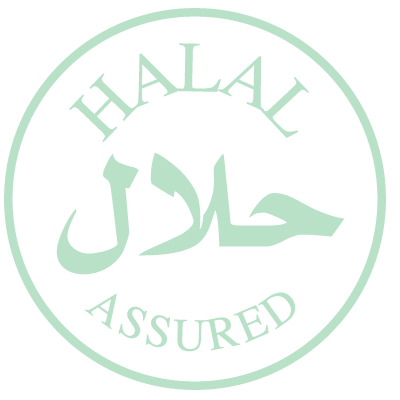 Halal
Halal is an Arabic term meaning “permissible”

In English, it most frequently refers to food that is permissible according to Islamic Law.

In Arabic, however the true is it refers to anything that is permissible under Islam
Haram
Any action forbidden by Allah in the Quran or by the Prophet. Any action against the spirit of Islam.  
English meaning: unlawful
Halal - Summary
Muslims are sensitive as to whether the food they consume is Halal. They will feel assured by and buy only products whose Halal status is guaranteed.
Therefore those who produce for the Muslim market should ensure that the products are genuinely Halal.
Unfortunately some unscrupulous corporations and businessmen act irresponsibly and sell non-Halal products to Muslims by misrepresenting them as Halal.
Halal - Summary
When there is a dispute concerning the Halal status of a product, the burden must be on the producer, the distributor and the seller to prove that it is Halal.
Allah swt has provided man with all kinds of food. Foods that are natural are Halal and pure to eat. On the other hand, modern foods that have been processed contain all kinds of substances that are doubtful or Haram.
Until the Halal/Haram Act becomes a relaity, Muslims are advised to scrutinise the labels before buying.
Rights pertaining to marriage in Islam:
The female has the right to accept or reject husband proposals under the condition of piousness
Her consent is a prerequisite to the validity of the marital contract, according to the Prophet's teachings
Right to retain her family name
Right to a separate home 
Full right to her Mahr – marital gift
Right to be satisfied by her husband
The husband is responsible for the maintenance, protection, and overall leadership of the family, within the framework of consultation and kindness. 
Right to divorce her husband under the basis of Prophet way
41
Rights of Women in Islam
Equality of reward for their deeds
The right and duty to obtain education
The right to obtain provisions from her father or brothers until she gets married
The right to have their own independent property
The right to provisions from the husband for all her needs and more.
The right to work to earn money if they need it
The right to keep all her own money 
The right to express their opinion and be heard
The right to negotiate marriage terms of her choice 
The right to obtain divorce from her husband 
The right to have custody of their children after divorce
And more…
42
3. ETHICS (Akhlak)
Ethics has been defined as:
"The normative science of the conduct of human beings living in societies - a science which judges this conduct to be right or wrong, to be good or bad or in some similar way." 

“A state where one do something without having to put an effort thinking before it”
3. AKHLAK and AQIDAH
Aqidah is a main foundation for Islam, therefore akhlak cannot be build without Aqidah.
Akhlak without aqidah is like a court without a judge.
3. AKHLAK and AQIDAH
Belief in Allah and belief in Hereafter is the foundation for akhlak/good deeds
In the hereafter, good behavior will be enjoy the rewards and bad behavior will be punished
Example: a Muslim who belief in Hereafter, he will not tell lies or backbiting
As a part of this test, God also gave man the basic knowledge of 'good' and 'bad' at the time of his inception. Thus, according to Islam, every individual has been bestowed a clear standard of judgment of 'good' and 'evil' by God.
The Qur'an says:



The human soul - the way He molded it and inspired it with knowledge of its evil and its good - bears witness to the fact that indeed he, who cleanses it [of all impiety] shall be successful while he, who corrupts it shall face doom.
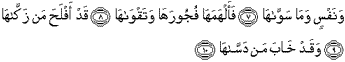 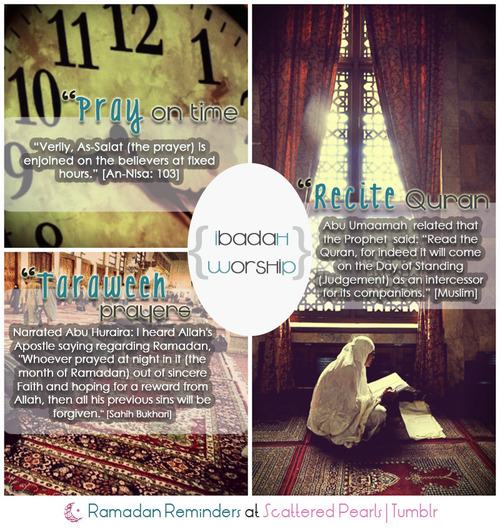 48
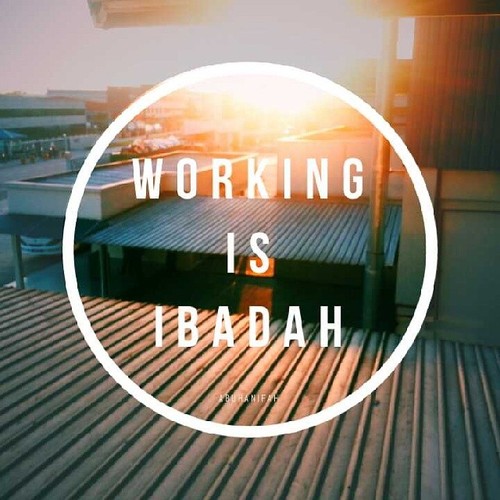 49
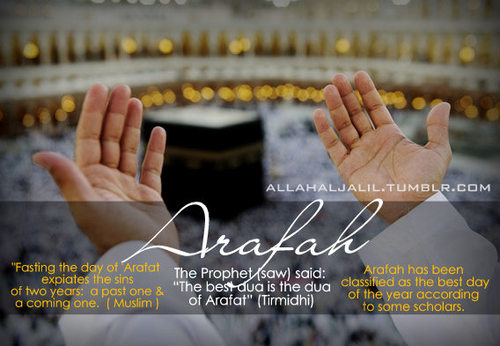 50
FOUNDATION OF ISLAMIC SYSTEMS
Aqidah (Belief)
Ibadah (Worship)
Akhlak (Ethics)
1. BELIEF (Aqidah)
Definition:
“The acceptance of and obedience to the teachings of God which He revealed to His last prophet, Muhammad SAW.”
Belief in truth and values that is fixed and permanent, certain and sacred. It is a belief that strongly kept by oneself that cannot be distorted by anything at any time.
MEANING OF FAITH (IMAN)
The utterance of the tongue, heart and the action of the limbs according to the teachings of God which He revealed to His last prophet, Muhammad
…FAITH
Faith increases with obedience and decreases with disobedience.

"Having faith in Allah" is to grasp that Allah is the sole Creator and Owner of everything, the only Judge.
PILLARS OF FAITH
Must be based on al-Qur’an & as-Sunnah – 6 pillars of faith (rukun iman)
Belief in Allah
Belief in His Angels
Belief in His Messanger
Belief in His Books
Belief in Hereafter
Belief in Qada’ & Qadar
"It is to believe in Allah, His angels, His books, His messengers, and the Last Day, and to believe in divine destiny, both the good and the evil thereof." (Saying of the Prophet, pbuh)
Faith (iman) is the state in which the heart accepts the Truth and lives by it. It is to believe in its six 'pillars' such that, the lips and tongue make the confession of the truth, and the limbs execute what is required of them by the truth.